Six Sigma
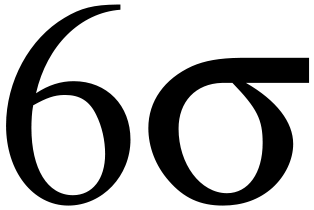 Syed Shahrukh Haider
Introduction
Six Sigma is a set of techniques, and tools for   process improvement. It was developed by Motorola in 1986.

 Sir Bill Smith, “ the Father of six sigma” introduce this quality
 improvement Methodology to Motorola.

 Six Sigma is now an enormous 'brand' in the world of corporate
 development.
History
Since the 1920's the word “sigma”(s) has been used by
 mathematicians and engineers as a symbol  for a unit of 
Measurement  in product quality variation.

In the mid-1980's engineers in Motorola in the USA used 
“Six Sigma”(S) an informal name for an in-house initiative for reducing defects in production processes, because it represented a suitably high level of quality.
In the late-1980's Motorola extended the Six Sigma methods to its critical business processes, and significantly Six Sigma became a formalized in-house 'branded' name for a performance improvement methodology, i.e, beyond purely 'defect reduction.‘

In 1991 Motorola certified its first 'Black Belt' Six Sigma experts, which indicates the beginnings of the formalization of the accredited training of Six Sigma methods.
In 1995, Six Sigma became well known after Mr. Jack Welch made
 it a central focus of his business strategy at  General Electric, and
 today it is used in different sectors of industry.
 (General Electric, or GE, is an American multinational conglomerate
 corporation incorporated in New York )
By the year 2000, Six Sigma was effectively established as an industry in its own right, involving the training, consultancy and implementation of Six Sigma methodology.
Slide 6
Six Sigma: A Definition
“A comprehensive and flexible system for achieving, sustaining and maximising business success.  Six Sigma is uniquely driven by close understanding of customer needs, disciplined use of facts, data and statistical analysis, and diligent attention to managing, improving and reinventing business processes.”
The Six Sigma Way, 
by Pande, Newman and Cavanaugh
© Max Zornada (2005)
Definition cont’d
Six Sigma seeks to improve the quality of  process outputs by identifying  and removing the causes of defects.
Six Sigma approach is a collection of managerial and statistical
 concept and techniques that focuses on reducing variation in
  processes and preventing deficiencies in product.
 The concept of Variation states “NO two items will be perfectly
  identical.”
In a process that has achieved six sigma capability, the variation is
 small compared to the range of specification limit.
A six sigma process is one in which  99.9999966%  of the products
 manufactured are statistically expected to be free of defects
 (3.4 defects per million).
Six Sigma is a very clever way of branding and packaging many
  aspects of Total Quality Management (TQM).
 ( TQM is a management approach to long–term success through  customer satisfaction.)
Manufacturing methods of six sigma are used in Batch production, Job production &  Mass production.
SIX SIGMA AT MOTOROLA
Motorola saved $17 billion from 1986 to 2004, reflecting hundreds of individual successes in all Motorola business areas including:

Sales and marketing
Product design 
Manufacturing
Customer service
Transactional processes
Supply chain management
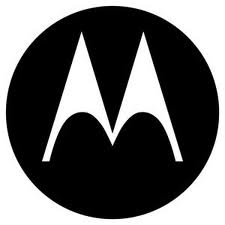 WHO ARE IMPLEMENTING SIX SIGMA
Financial – bank of America, GE Capital,HDFC,HSBC,American Express

ITES- ICICI One source, Accenture, Satyam PO, IBM Daksh

Hospitality- ITC Hotels, GRT Hotels, Apollo Hospitals

Manufacturing- GE Plastic, Johanson and Johnson, Motorola, Nokia, Microsoft, Ford, Wipro, Nestle, Samsung, Samtle

Telecom- Bharti Cellular, Vodafone, Siemencs,Tata 

IT- Wipro, Satyam,Acenture, Infosys, TCS, Birla soft
Why should I use Six Sigma?
Process 
Improvement
Quality
Time Reduction
Customer 
Satisfaction
Money
Growth
Characteristic of Six Sigma
Statistical Quality Control 
Six Sigma is clearly derived from the Greek letter σ (Sigma) from the Greek alphabet, which is used to denote Standard Deviation            
in Statistics. Standard Deviation is used to measure variance, which is an important tool for measuring non-conformance as far as the quality of the output is concerned. 

Methodical Approach 
The Six Sigma is not merely a quality improvement strategy in theory, as it features a well defined methodical approach of application in DMAIC and DMADV which can be used to improve the quality of production. DMAIC is an acronym for Design-Measure-Analyze-Improve-Control. The alternative method DMADV stands for Design-Measure-Analyze-Design-Verify.
Fact and Data Based Approach
The statistical and methodical aspects of Six Sigma show the scientific basis of the technique. This accentuates an important aspect of Six Sigma that it is fact and data based.


Project and Objective Based Focus
The Six Sigma process is implemented for an organization’s project tailored to its specifications and requirement. The process is flexed to suit the requirements and conditions in which a project is operating to get the best results. Apart  from that, the Six Sigma is also objective based. 
 The management needs some incentive to invest in the Six Sigma
 process. It is aimed to enhance profitability and to generate financial.
The Customer Focus The customer focus is fundamental to the Six Sigma approach. The quality improvement and control standards are based on the explicit customer requirements. 


Teamwork Approach to Quality Management The Six Sigma process requires organizations to get organized when it comes to controlling and improving quality. Six Sigma actually involves a lot of training depending on the role of an individual in the Quality Management team.
Six Sigma Objective
Overall Business Improvement
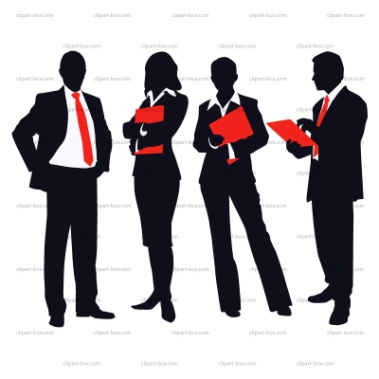 Six Sigma methodology focuses on business improvement. Beyond reducing the number of defects present in any given number of products.
Remedy Defects/Variability
Any business seeking improved numbers must reduce the number of defective products or services it produces. Defective products can harm customer satisfaction levels.
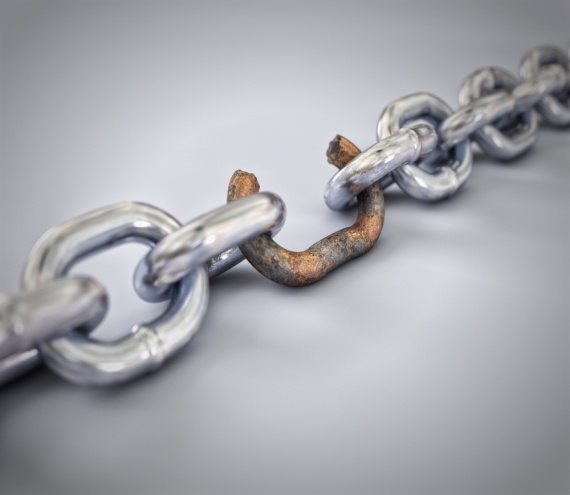 Reduce Costs
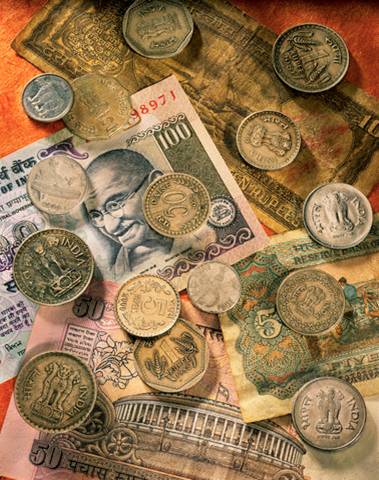 Reduced costs equal increased profits. A company implementing Six Sigma principles has to look to reduce costs wherever it possibly can--without reducing quality.
Improve Cycle Time
Any reduction in the amount of time it takes to produce a product or perform a service means money saved, both in maintenance costs and personnel wages. Additionally, customer satisfaction improves when both retailers and end users receive products sooner than expected. The company that can get a product to its customer faster may win her business.
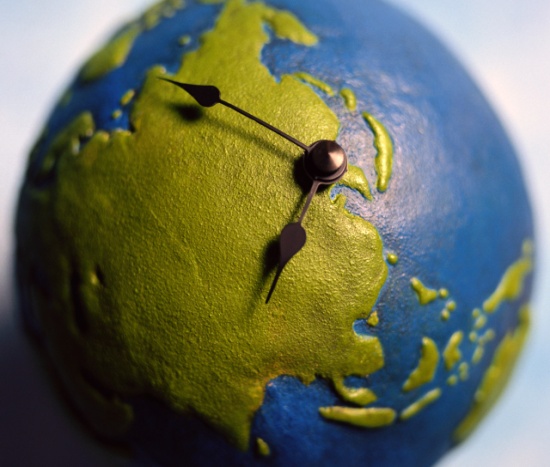 Increase Customer Satisfaction
Customer satisfaction depends upon successful resolution of all Six Sigma’s other objectives. But customer satisfaction is an objective all its own.
Levels of Six Sigma
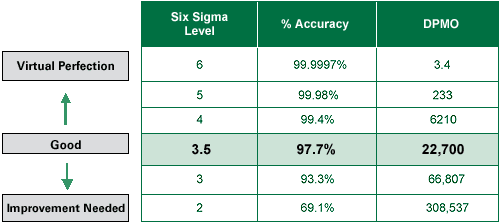 Methodologies
Six Sigma projects follow two project methodologies :
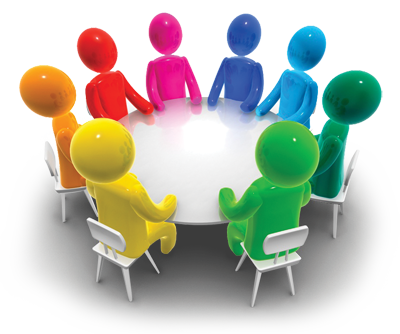 These methodologies, composed of five phases.
1.  DMAIC
The DMAIC project methodology has Five phases:
1.Define 
                      
      Define the system, the voice of the customer and
                          their requirements, and the project goals, specifically.
2.Measure 
                              
         Measure key aspects of the current process and
                              collect relevant data.
3.Analyze
                       Analyze the data to investigate and verify cause-and
                                effect relationships. Determine what the
                               relationships  are, and attempt to ensure that all
                              factors have  been considered. Seek out root cause
                              of the defect under investigation.
4.Improve 
                              
                    Improve or optimize the current process based upon
                             data analysis using techniques such as design of
                             experiments, poka yoke or mistake proofing,
                             and standard work to create a new, future state
                             process. Set up pilot runs to establish process
                            capability.
5.Control 
                                  Control the future state process to ensure that any
                                    deviations from target are corrected before they
                                     result in defects. Implement control systems such
                                     as statistical process control, production boards,
                                     visual workplaces, and continuously monitor the
                                      process.
2.  DMADV
DMADV project methodology  has Five phase:
1.Define :
                                
                              Define design goals that are consistent with
                                customer demands and the enterprise strategy.
2.Measure 
                                Measure and identify CTQs (characteristics that
                                 are Critical To Quality), product capabilities,
                               production process capability, and risks.
3.Analyze
                                 
                                      Analyze to develop and design alternatives.
4. Design                               
                             Design an improved alternative, best suited per
                                   analysis in the previous step
5. Verify                
                                            Verify the design, set up pilot runs,
                                          implement the production process and
                                          hand it over to the process owner(s).
DIFF. B/W DMAIC AND DMADV
DMAIC
DMADV
Defines a business process.

Measuring current process

Identify root cause of the recurring PROBLEMS

Improvements made to reduce defects

Keep check on future performance
Define customer needs

Measure customer needs & specification

Analyze options to meet customer satisfaction.

Model is deigned to meet customer needs

Model put through simulation tests for verification
Implementation roles
Six Sigma identifies several key roles for its successful implementation:-
Executive Leadership, includes the CEO and other members of top management. They are responsible for setting up a vision for Six Sigma implementation.
Champions, take responsibility for Six Sigma implementation across the organization in an integrated manner
Master Black Belts, identified by champions, act as in-house coaches on Six Sigma. They devote 100% of their time to Six Sigma. They assist champions and guide Black Belts and Green Belts.
Black Belts, operate under Master Black Belts to apply Six Sigma methodology to specific projects.
Green Belts, are the employees who take up Six Sigma implementation along with their other job responsibilities, operating under the guidance of Black Belts.
Software used for Six Sigma
Arena
ARIS Six Sigma
Bonita Open Solution BPMN2 standard and
  KPIs for statistic monitoring
JMP
Mathematical
MATLAB or GNU Octave
Microsoft Visio
STATA
STATISTICA
                            
          And   Many more…..